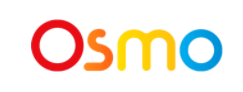 OSMO Training
By Lori Blantz -Instructional Technology Specialist 606-1970
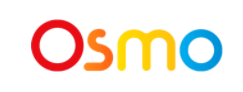 What is OMSO?
OSMO
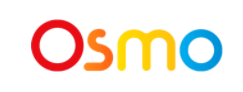 Setting up your Account...
Setting up Account- New or lost activation Code 

After staff sets up account, go to email, activate the two of them.
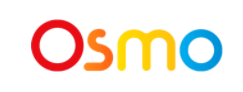 Once account is set up...training steps..
Go into Words and set up Student Profiles 
Demo Words using Junior words and library all the items to download. 
Making own albums
Remember for picture must be square.
Video on how to make multiple choice or personalized files
Changing student profiles 
Viewing student progress in teacher account (this is only done online in website)
Demo Numbers
Show on the bottom- Unlock all levels
Show locked and unlocked levels
To get out of Numbers scroll to the top and click on the profile
Demo Tangrams, Newton, Masterpiece, Monster, Pizza, and Coding Awbie and Coding Jam
Lesson Plans in the system, educator connection...
[Speaker Notes: Go into Words and set up  Student Profiles 
Demo Words showing  just the junior words and how to play. Show in the library all the items and how to download. Explain that they can take their own pictures or download from internet and make their own pictures. 
Training- teach how to make your own picture libraries. Remember for picture must be square.
 Video on how to make multiple choice or personalized files https://www.youtube.com/watch?v=7RHbtJs7-bA
Show how to change profiles for the students
Show in the teacher account how you can see what the student has done in the account. 
Use Larry as my staff to show where things are with levels. Especially Numbers
On Numbers - show on the bottom- Unlock all levels
To get out of Numbers scroll to the top and click on the profile. 
Show Numbers, Tangrams, Newton, Masterpiece (show how you can take a picture of a worksheet and then use that worksheet), Monster, Pizza, and Coding]
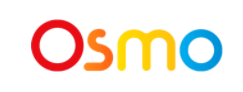 Videos of each game
Learn about each game.
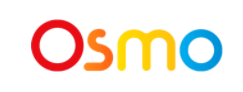 OMSO Learning System Targets
Tangrams
Requesting piece by shape and color 
Expanding utterance length using shape and color 
Describing - animation after placement of pieces 
Prepositions (next to, under, over, etc)
Compare/Contrast pieces (big blue triangle/little blue triangle)
Following directions
Visual/perceptual skills

Numbers
Counting
Addition
Multiplication
Number order
Problem Solving
Fact Families
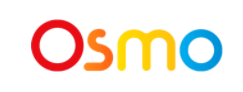 OMSO Learning System Targets
Creative Set (Mo Monster)
Story retell
Describing requested picture-color, category, shape, components
Sequencing
Describing function of items
Labeling actions/present progressive
Inferencing
Predicting
Answering “wh” questions
Vocabulary (goal, mysterious, finale, portal, ingredient)

Newton
Problem solving
Prepositions
Cause and Effect
Predictions
Geometry
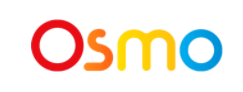 OMSO Learning System Targets
Words
Target specific speech sounds with associated decks
Describing pictures using adjectives, functions, color, size and shape
Target wide range of expressive language skills including verbs, plurals, opposites, adjectives, categories, vocabulary, shapes, colors, nouns, prepositions, synonyms, pronouns, etc with pre-made and customized decks
Answering “wh” questions using pictures as visual cues/prompts
Target pragmatic language using “feelings” pre-made deck
Phonemic awareness 
Social interaction/how to play cooperatively
Letter and sound recognition 

Masterpiece
Eye hand coordination
Fine Motor
Creativity
Letter writing
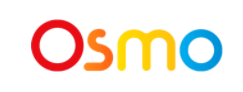 OMSO Learning System Targets
Pizza Shop
Vocabulary (some of the required vocabulary can get tough, ex. pescatarian, fungus)
Categories (fruit, vegetable)
Articulation at the conversation level (work in teams, have one student call out what needs to be done)
Following directions
Turn taking and working as a group
Negation (the customer wants this topping but does NOT want that topping)
Non verbal communication/reading facial expressions to interpret feelings
Requesting/expanding utterance length
Money skills

Coding Awbie and Coding Jam
Problem Solving
Following Directions
Directionality
Multi-step Problems
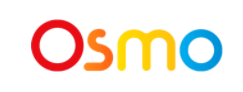 Your turn...
Your time to explore and try out the tools. Let me know how I can help.
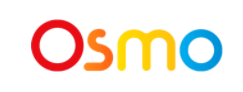 Thank you for your attention.
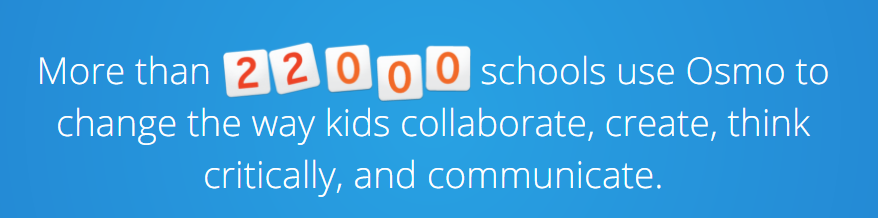 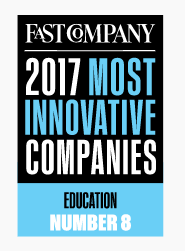